УСТРОЙСТВО ИЗМЕРЕНИЯ УГЛОВЫХ ВЕЛИЧИН НА ОСНОВЕ МАКРОИЗГИБА ОПТИЧЕСКОГО ВОЛОКНА
ТВЕРСКОЙ ГОСУДАРСТВЕННЫЙ УНИВЕРСИТЕТ
Кафедра общей физики
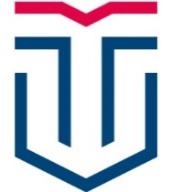 Зимин Руслан Владимирович
Необходимость повышения качества в промышленности требует разработки новых технических решений для контроля оборудования. Целью настоящей работы является создание устройства на основе макроизгиба оптического волокна (ОВ), которое можно применить для регистрации угловых величин.
Принципиальная схема устройства измерения
Конструкция датчика угла поворота
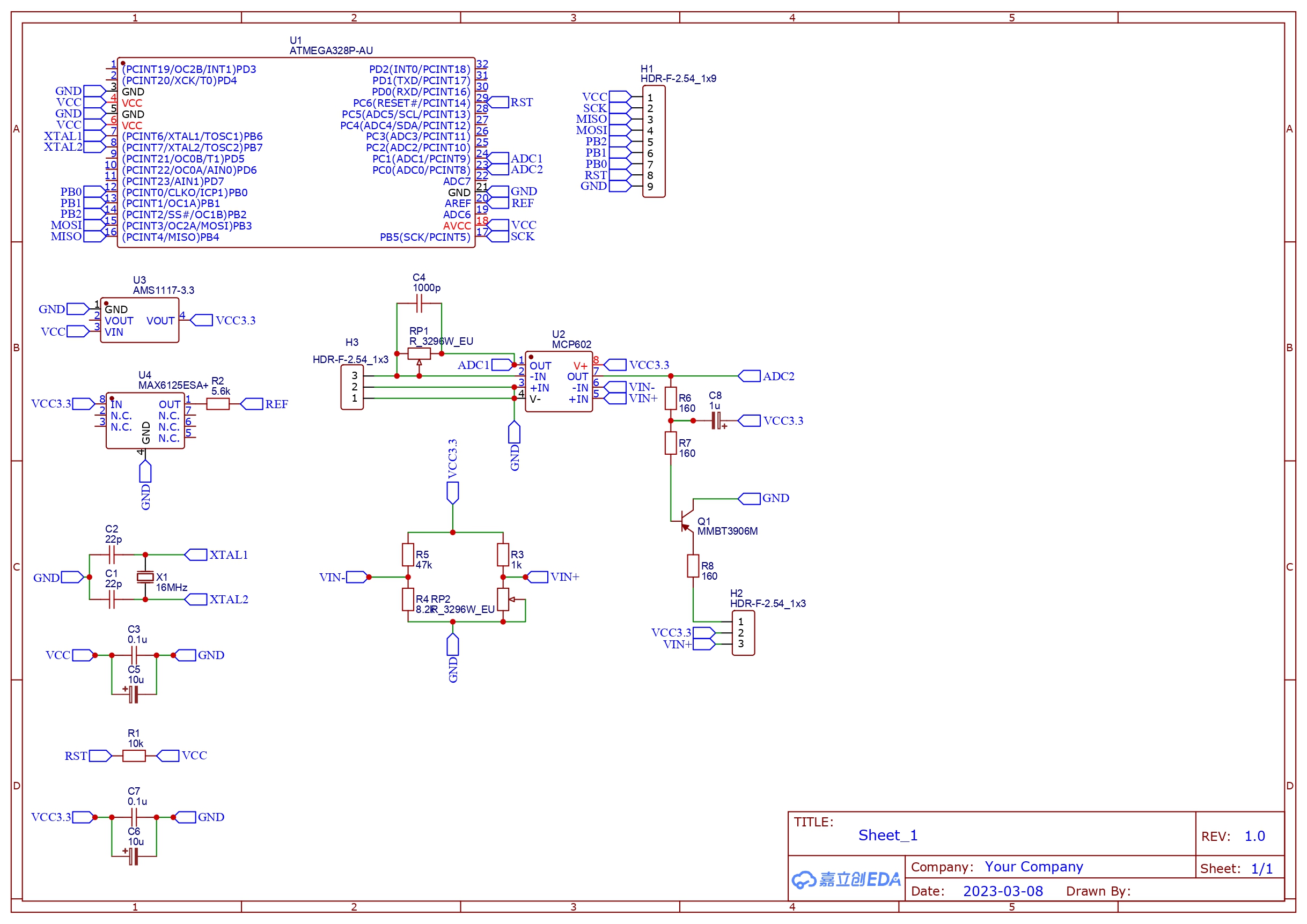 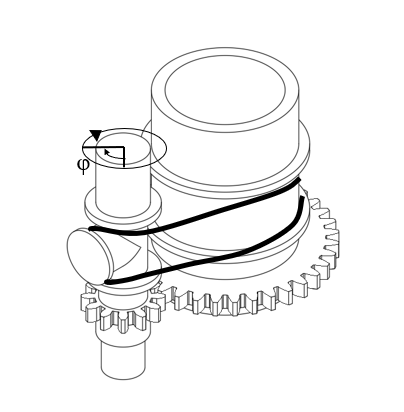 Выводы:
 устройство позволяет измерять угол поворота от 0 до 90 градусов
Не восприимчивость датчика к электромагнитным помехам
Результаты: а – устройство измерения, б – датчик угла, в – полная конструкция, г – зависимость падения напряжения на фотодиоде от угла поворота
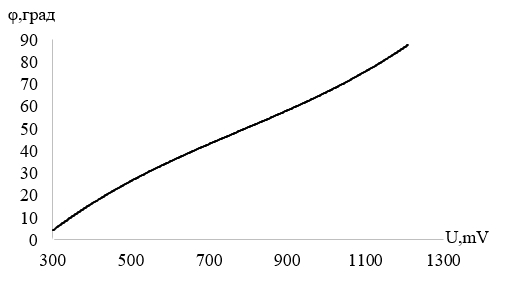 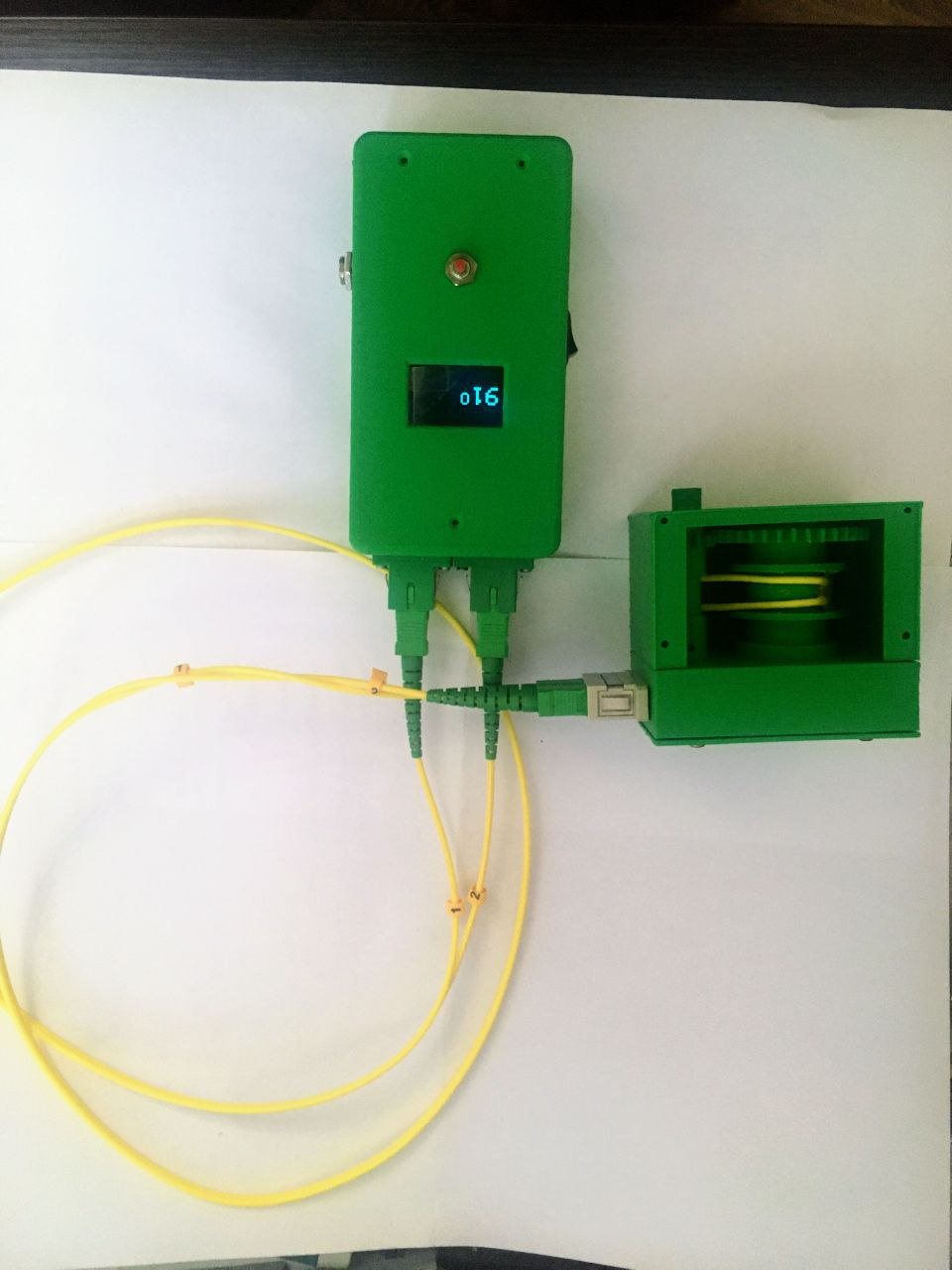 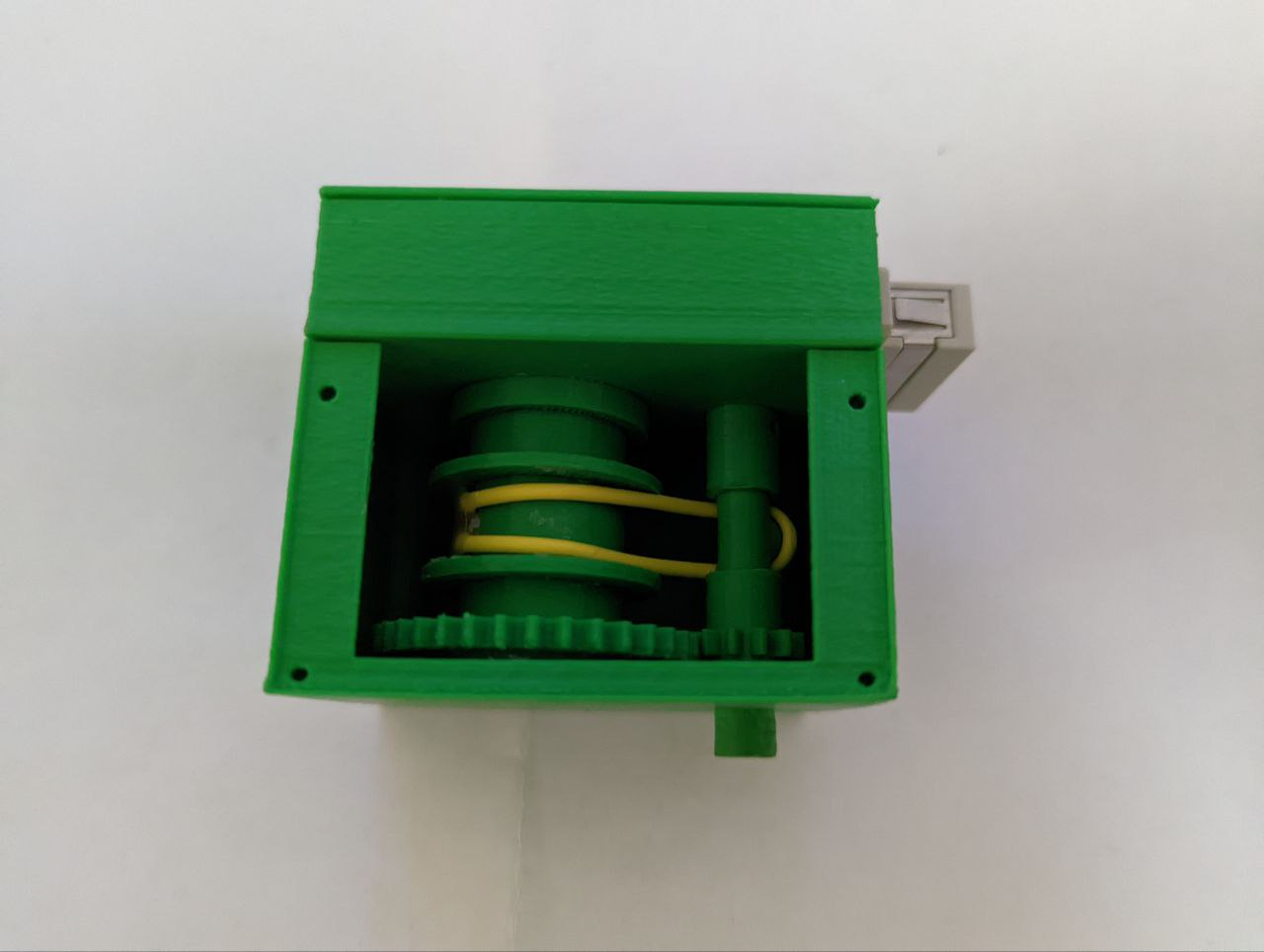 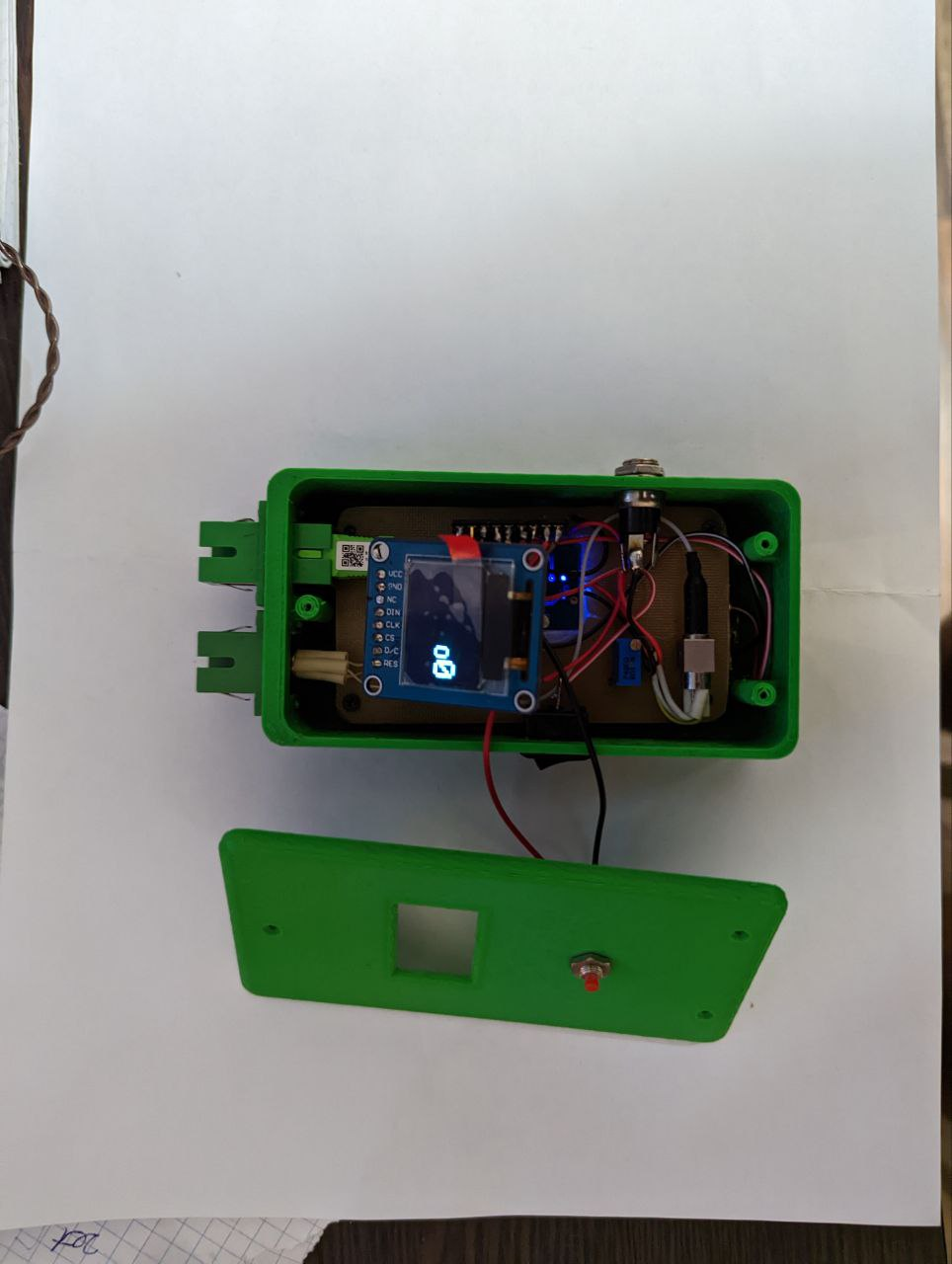 г
а
б
в